Convection Current Lab
I. Title
I. Title: Convection Currents
II.  Purpose
II. Purpose: To witness how convection currents are responsible for plate tectonic movement.
Background
Convection, it is the force that drives all of our planet's motion. From the deepest magma to the slightest breeze in the air brushing our skin, the force behind the movement is convection. Convection is one of the ways that heat moves in a fluid.
III. Hypothesis
Given this back ground, write your hypothesis.  Use an “IF” and “then” sentence. <DO NOT WRITE THE INSTRUCTIONS>
Write a hypothesis based on what you think will happen.
IV. Procedure
You will be handling HOT water in this lab,.   You will be completing five trials in this experiment, each time you begin a new trial you will want to get a new pan of water and refresh your heat source if it has
cooled.  Handle the pans carefully they break easily. Use two hands!!
 
You will be placing the drop of food coloring in different locations and carefully observing its pattern of movement. You will record your observations in detailed sketches done with colored pencils and including  directional arrows. 
Be careful not to bump the tables or you will disturb your currents.
Be frugal with the food coloring. Using only a few drops will allow you to see the currents most clearly.
 
Basic diagram of pan and cups.
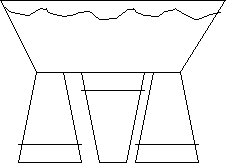 IV. Procedure Continued
Trial A. No heat source
 
	Place the drop of food coloring in the still water with no heat source.  The drop of color should be placed at the center of the pan, right on the bottom.  Draw what happens to the food coloring as you look at it from the side and top views. Be sure to include arrows.
	
Trial B. Heat in Center /Drop in Center
 
	Place the drop of food coloring in the still water with heat source under the center.  The drop of color should be placed at the center of the pan, right on the bottom.
	Draw what happens to the food coloring as you look at it from the side and top views. Be sure to include arrows.
	
Trial C . Heat in Center /Drop close to side / bottom of pan
 
	Place the drop of food coloring in the still water with heat source under the center.  The drop of color should be placed near the side of the pan, right on the bottom.  Draw what happens to the food coloring as you look at it from the side and top views. Be sure to include arrows.
	
Trial D . Heat in Center /Drop on top of pan

	Place the drop of food coloring in the still water with heat source under the center.  The drop of color should be placed near the top of the pan.  Draw what happens to the food coloring as you look at it from the side and top views. Be sure to include arrows.
	
Trial E . Heat on one side / ice on other side

	Place two drops of food coloring in the still water with heat source under the side of the pan and a baggie of ice near one edge.  One drop of color should be placed near the side of the pan, right on the bottom over the heat source. The second near the ice bag.  Draw what happens to the food coloring as you look at it from the side and top views. Be sure to include arrows.
V. Data
Draw diagrams for each trial showing what you see.
VI. Analysis and Conclusion
Analysis Questions. Write out complete sentences to the following questions. Use lined paper. You may need to consult outside resources such as your book or the internet to answer these questions.

Describe how the currents moved in the pans. Did the color mix with the water? Why?
VI. Analysis and Conclusion con’t.
Write a conclusion.
Was your hypothesis correct?
After this experience, what other type of experiment would you like to see?